Ivan bićanić
Mentori: 	-	dr. sc. Neven soić (institut ruđer bošković)	-	dr. sc. Daniele Dell’Aquila (Universit`a degli Studi di Sassari)
Uvod
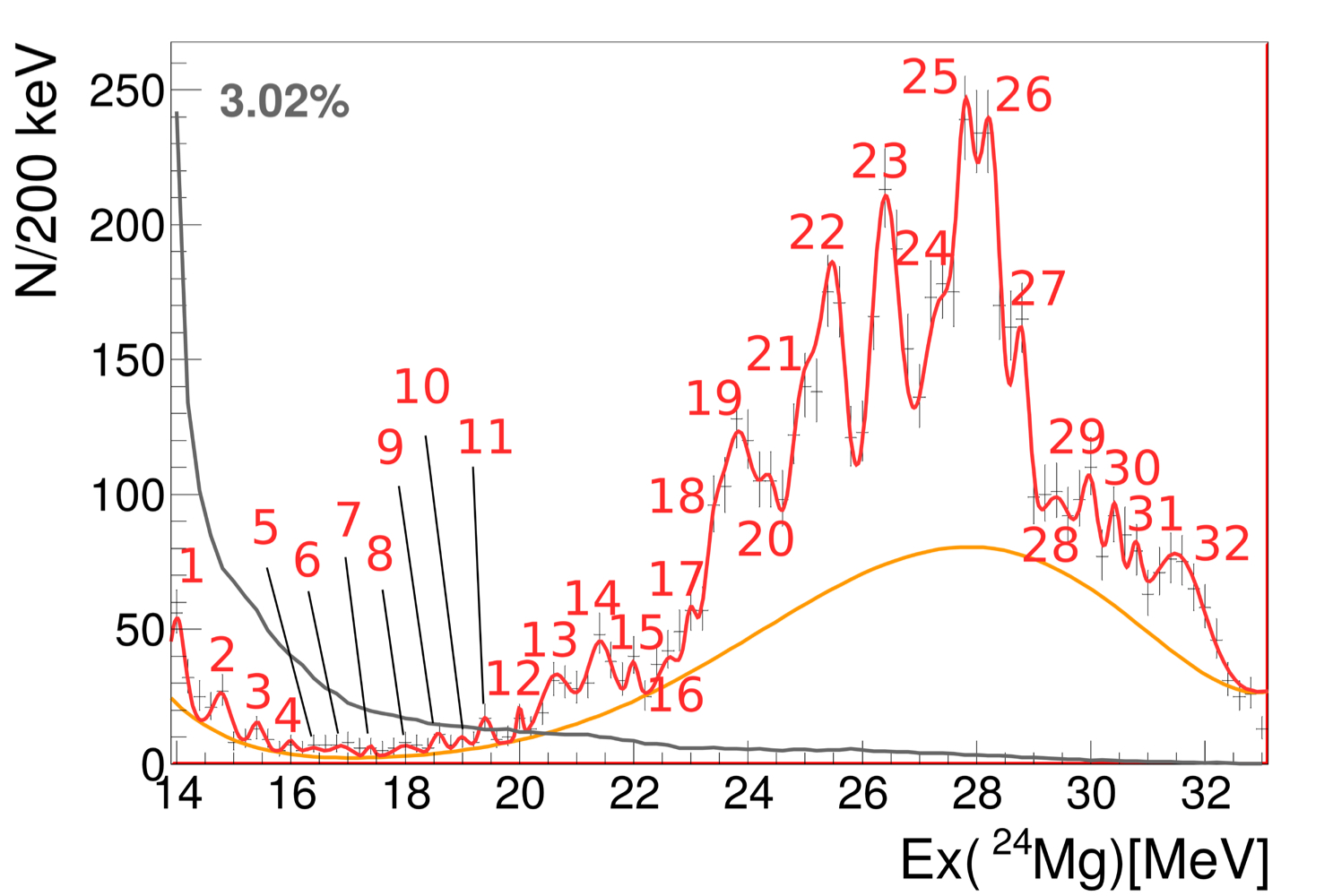 Motivacija
Eksperimentalna tehnika:
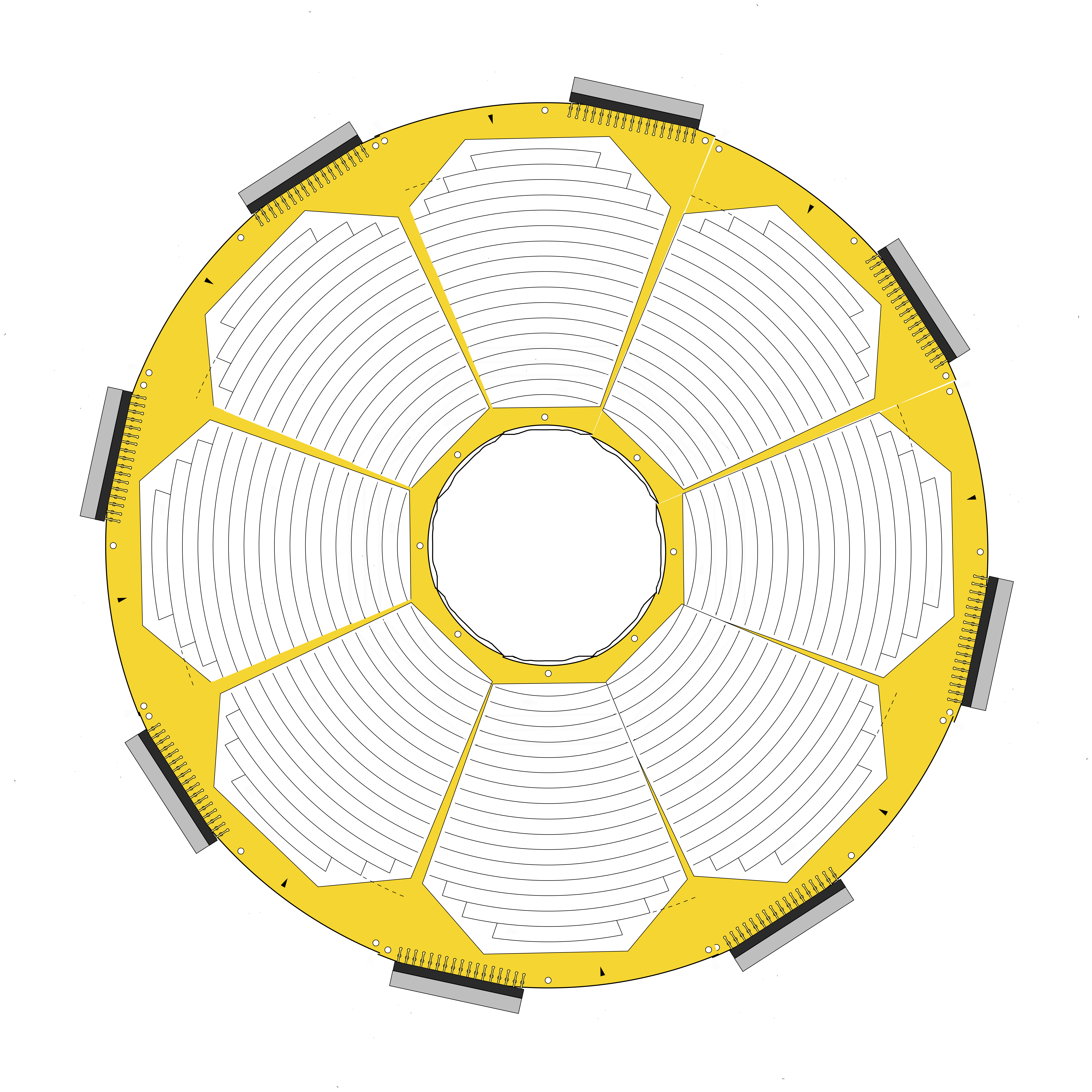 Eksperimentalna tehnika:
Eksperimentalna tehnika:
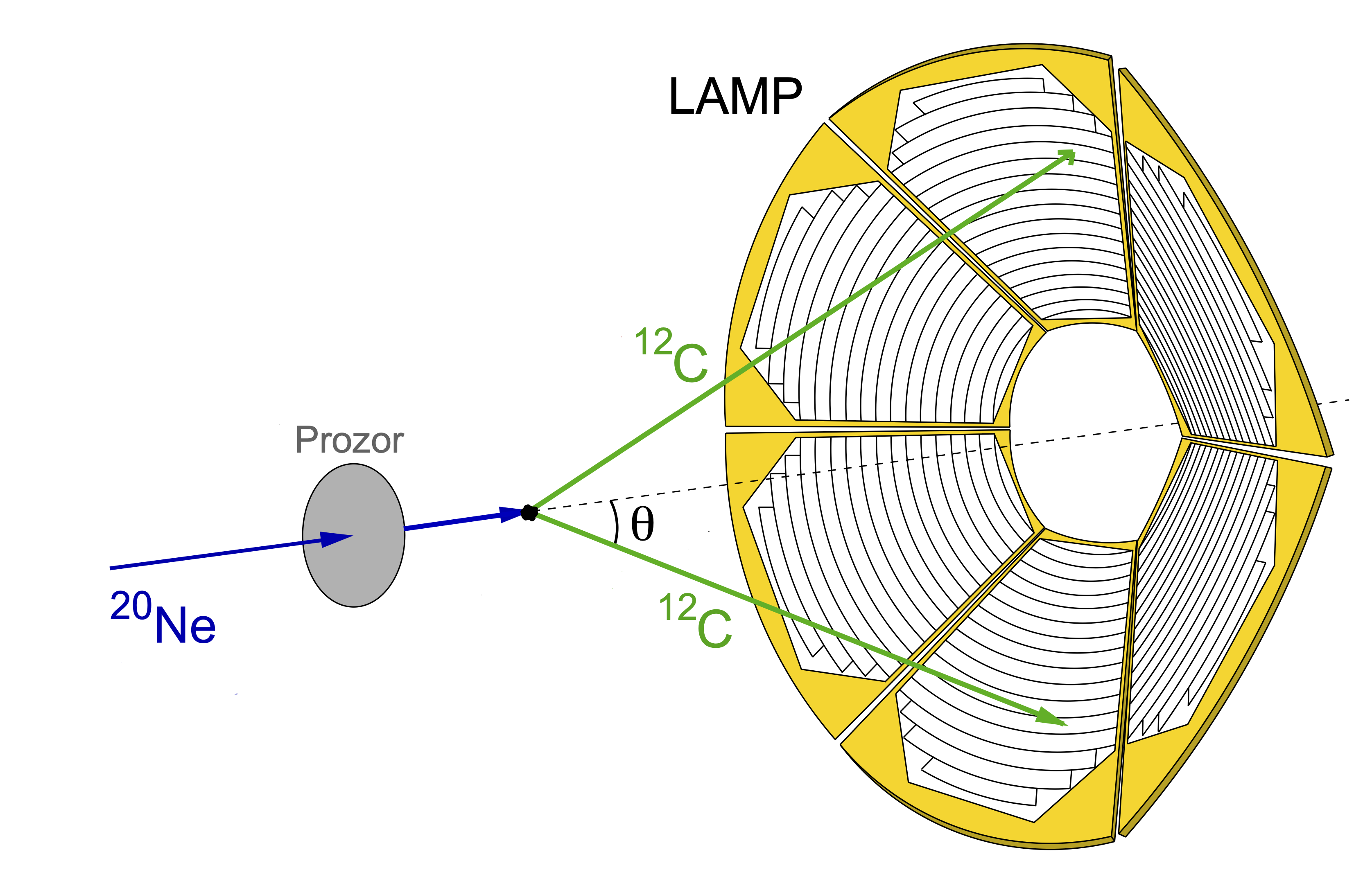 Simulacijski program:
Simulacijski program:
U svakom sljedećem koraku se računaju tri veličine:-	Gubitak energije ∆E (računa se numeričkim integriranjem iz tablica za taj materijal)-	Rasip energije Erasip (nasumični dodatak energiji iz Gaussove raspodjele centrirane oko nule)-	Rasip kuta θrasip (nasumični dodatak kutu iz Gaussove raspodjele centrirane oko nule)
One se potom dodaju trenutačnoj energiji i položaju čestice u tom koraku
Nakon što snop postigne energiju rezonancije simulira se raspad
Produkti raspada se prate na jednak način sve dok:	- ne upadnu na aktivni dio detektora		- ne upadnu na okvir detektora		- ne izgube svu energiju		- izađu iz promatranog volumena
Rezultati se bilježe u . root formatu i mogu se analizirati putem ROOT sučelja za analizu i obradu podataka
Simulacija (DISC i LAMP konfiguracija):
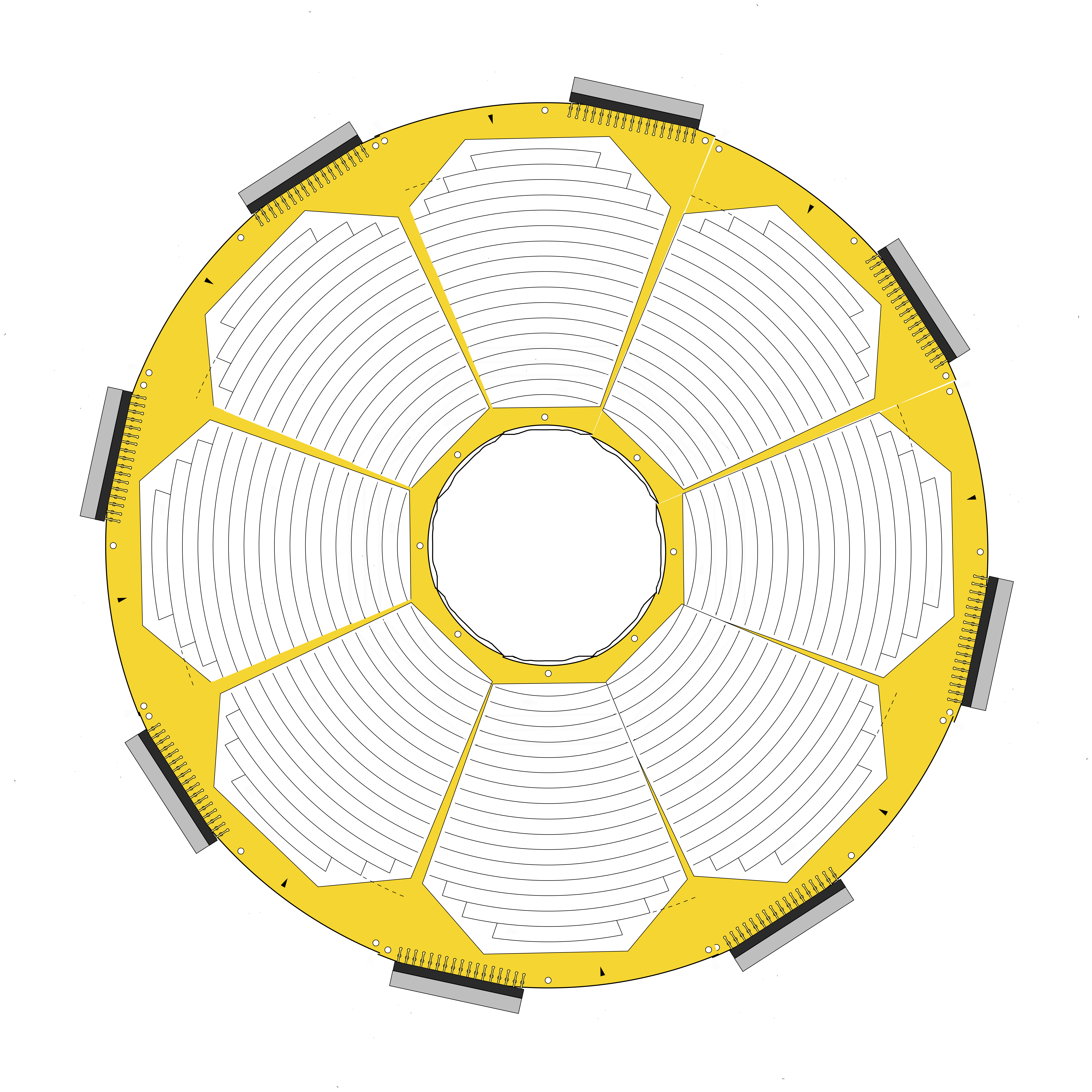 Rezultati (DISC konfiguracija):
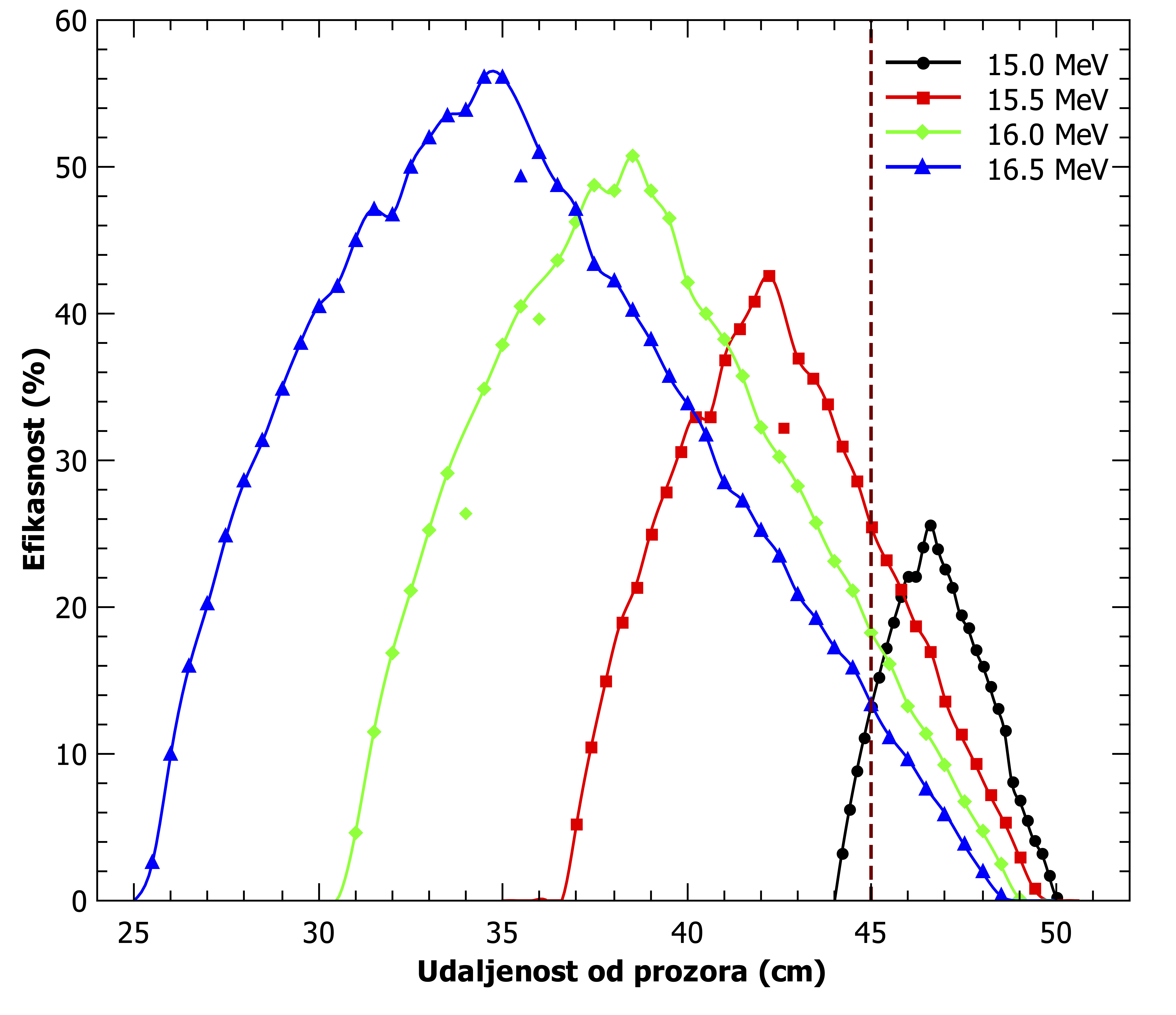 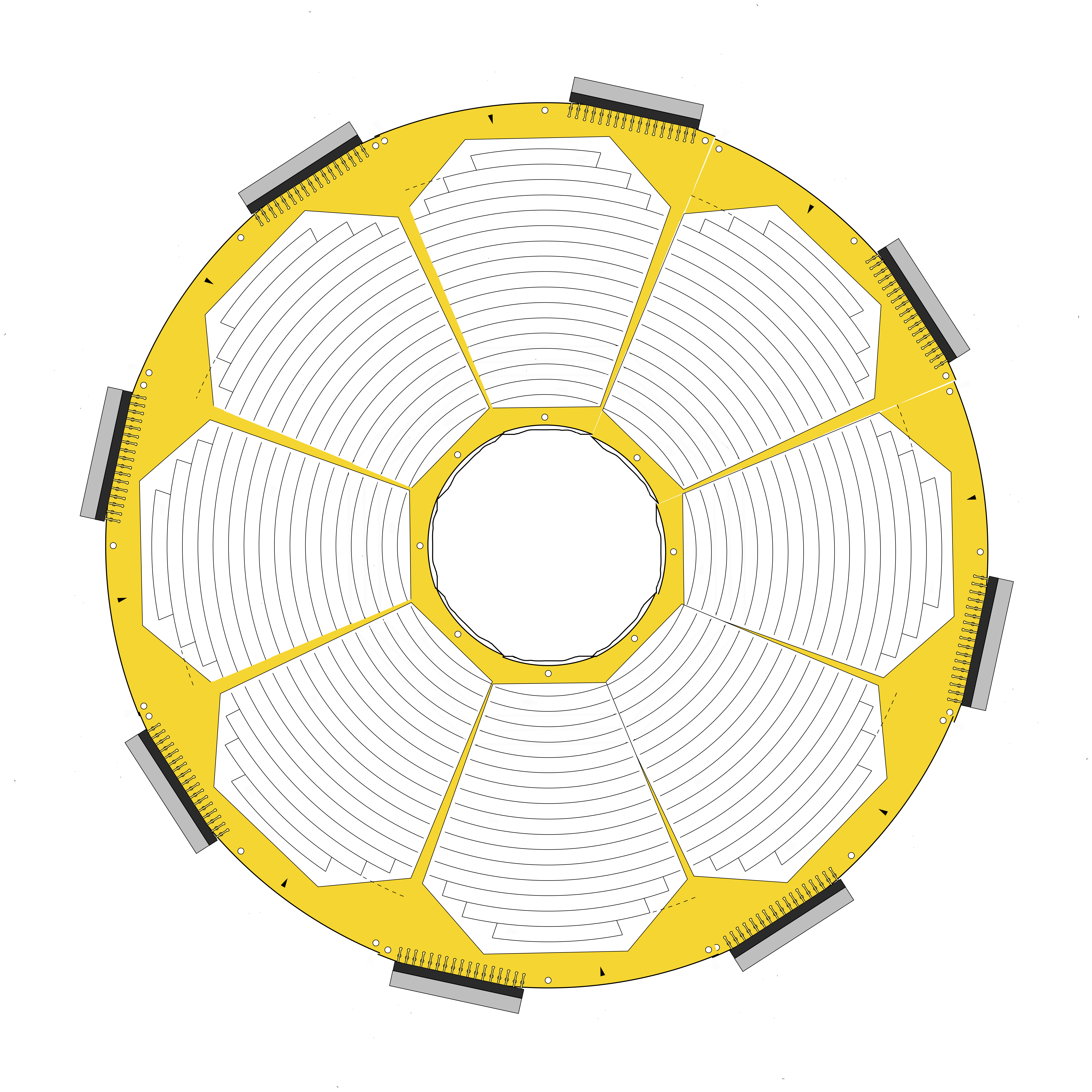 Rezultati (DISC konfiguracija):
Povećanjem udaljenosti produkti moraju prećideblji sloj mete pa gube energiju (Bethe-Bloch) -	Lagano smanjenje rasta do maksimuma -	Veće opadanje odmah nakon prelaska maksimuma	(veći moment produkata) -	Smanjenje opadanja sa udaljenosti	(produkti već imaju manji moment)
Veće energije pokazuju veću efikasnost i širepodručje efikasnih pozicija
Najoptimalnija udaljenost:	dDISC = 45 cm
Efikasnosti na toj udaljenosti: 	ηDISC(15.0 MeV) = 13.31 %	ηDISC(16.0 MeV) = 18.23 %	ηDISC(15.5 MeV) = 25.44 %	ηDISC(16.5 MeV) = 13.36 %
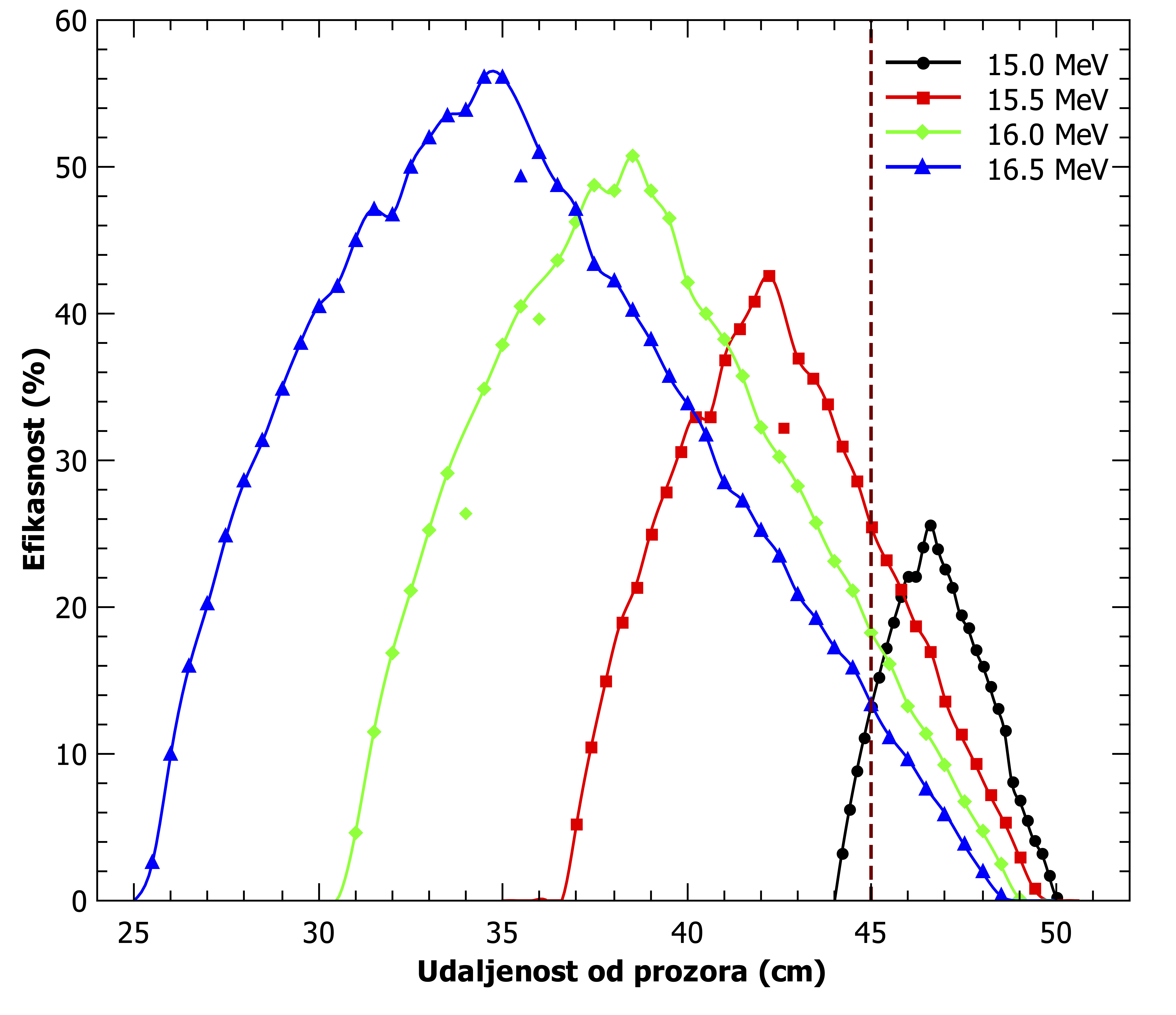 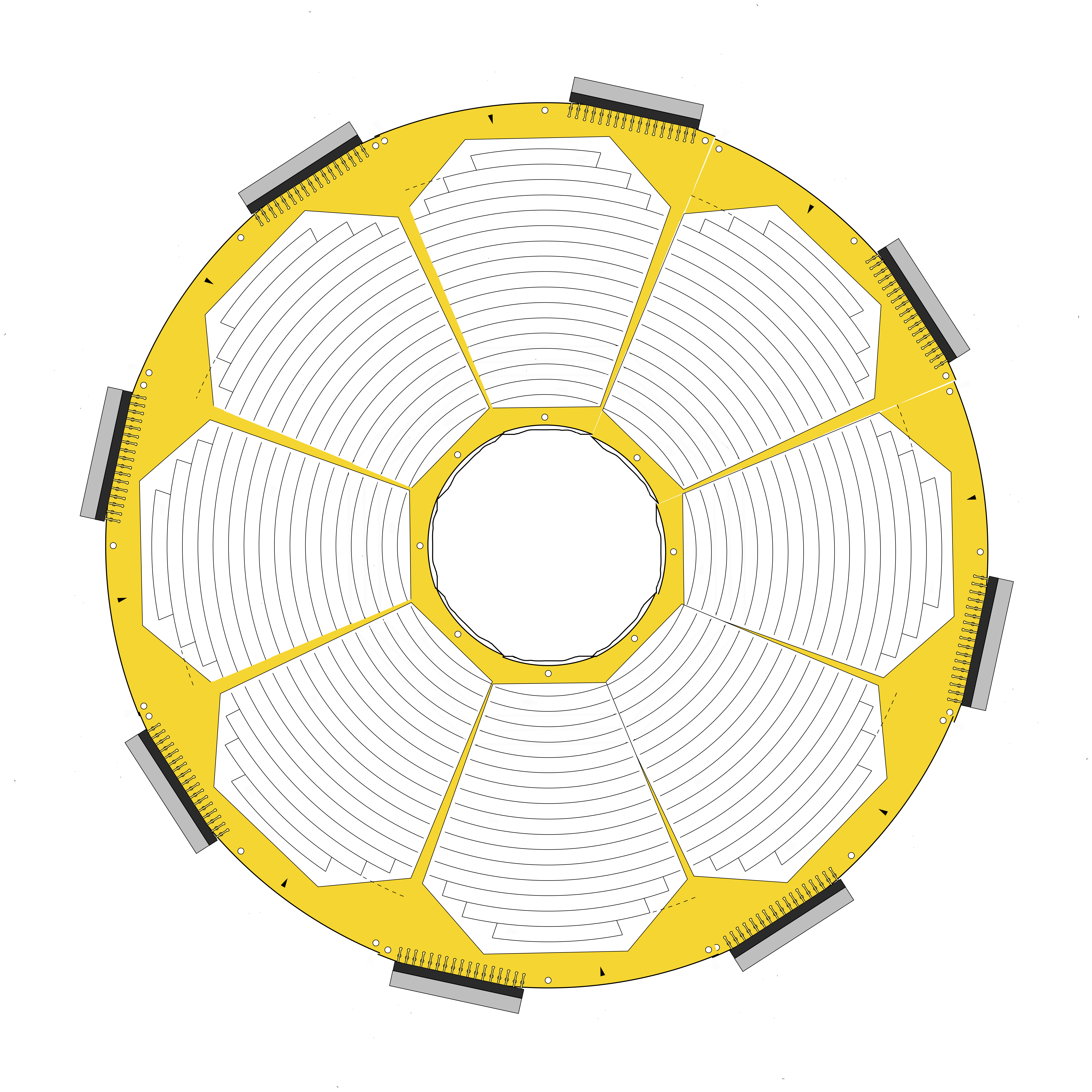 Rezultati (DISC konfiguracija):
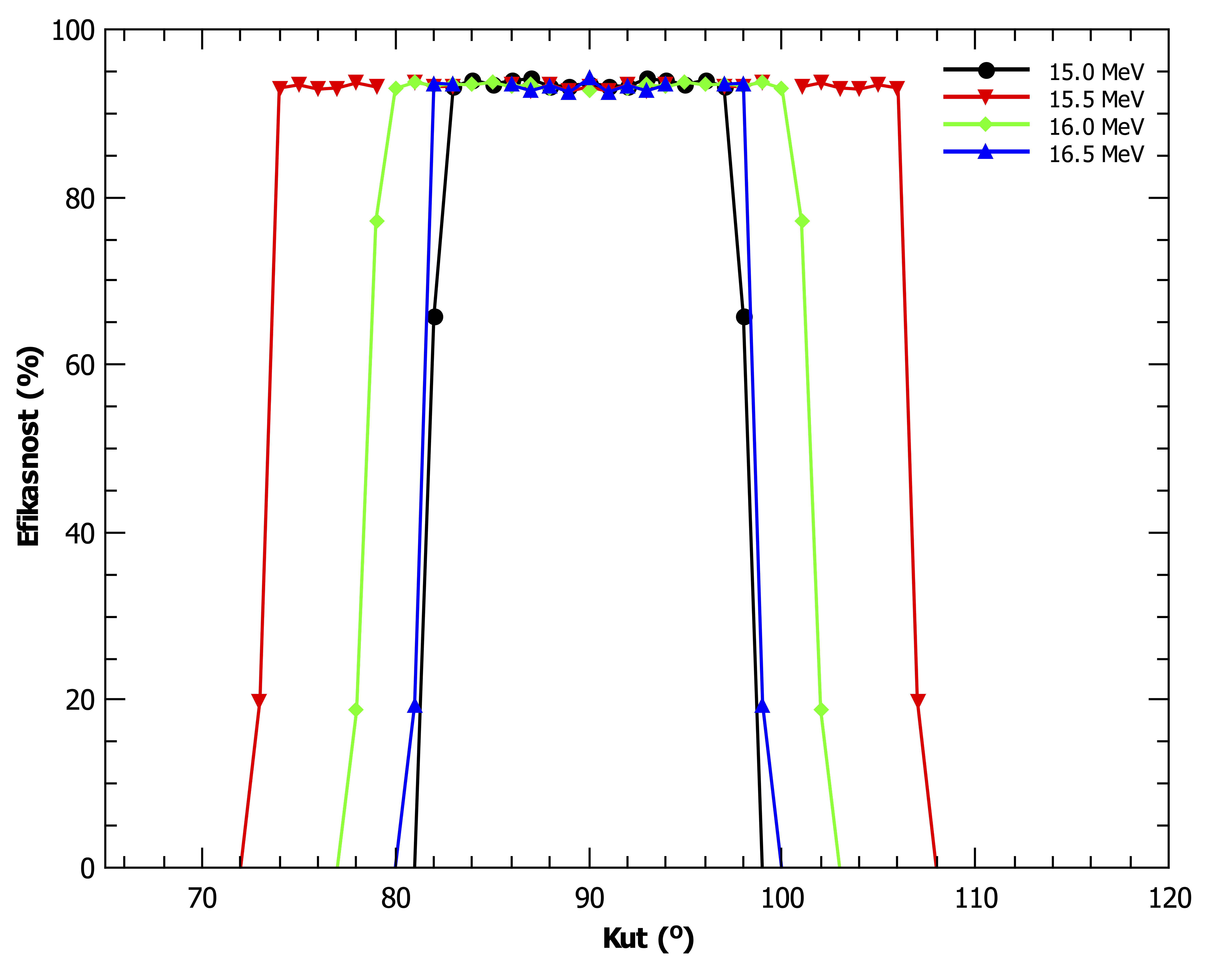 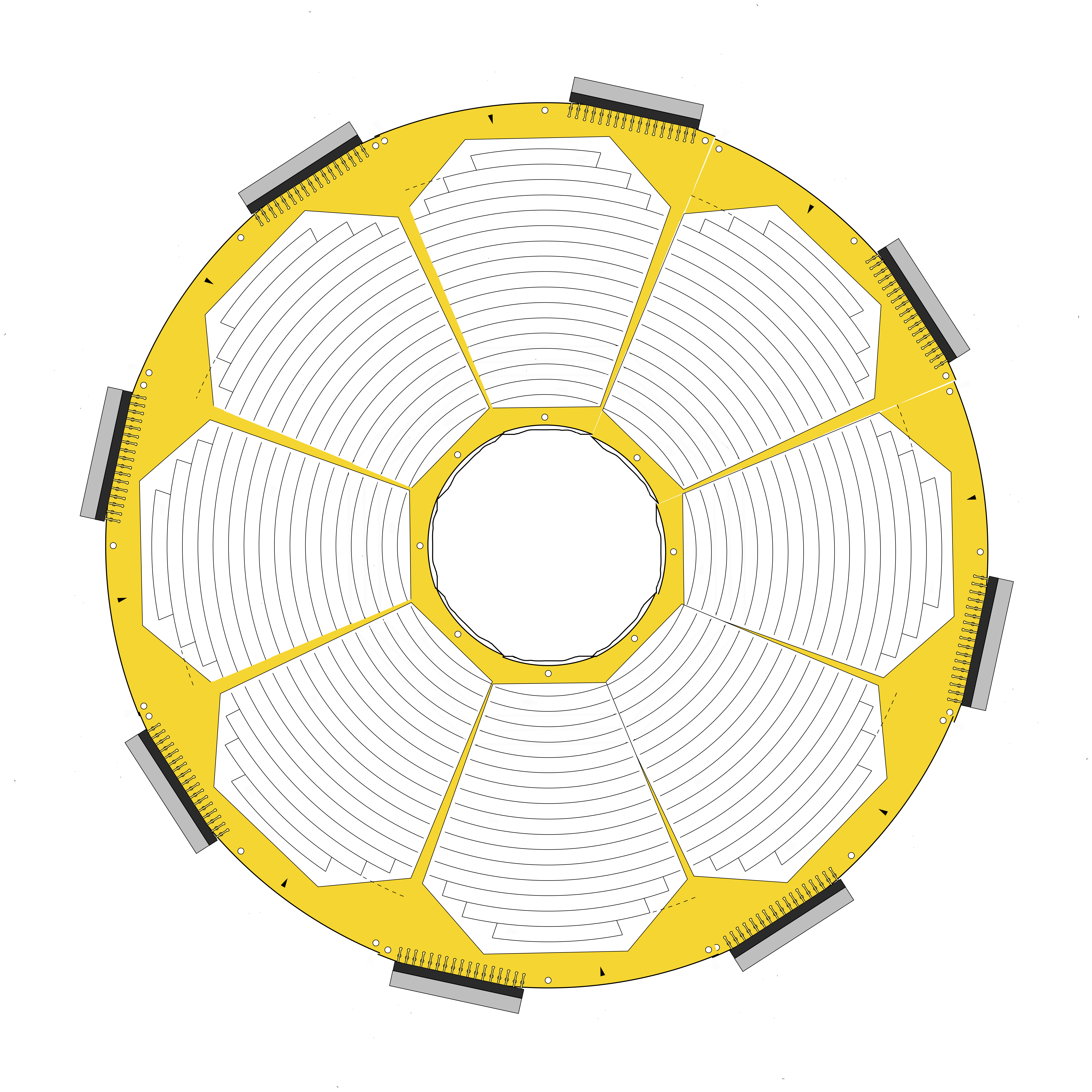 Rezultati (DISC konfiguracija):
Prethodna područja kutova raspada u laboratorijskomsustavu
Zbog boost-a u smjeru ulaznog snopa imamo sužavanjesvih područja
Vrhovi maksimuma efikasnosti (centri područja kutova)su se međusobno smakli ovisno o boost-u
Područja kutova na nižim energijama su pomaknutaprema manjim, a ona na višim prema većim kutovima
Nema preklapanja vrhova maksimuma 	produkti različitih energija rezonanci su	detektirani na različitim trakicama detektora
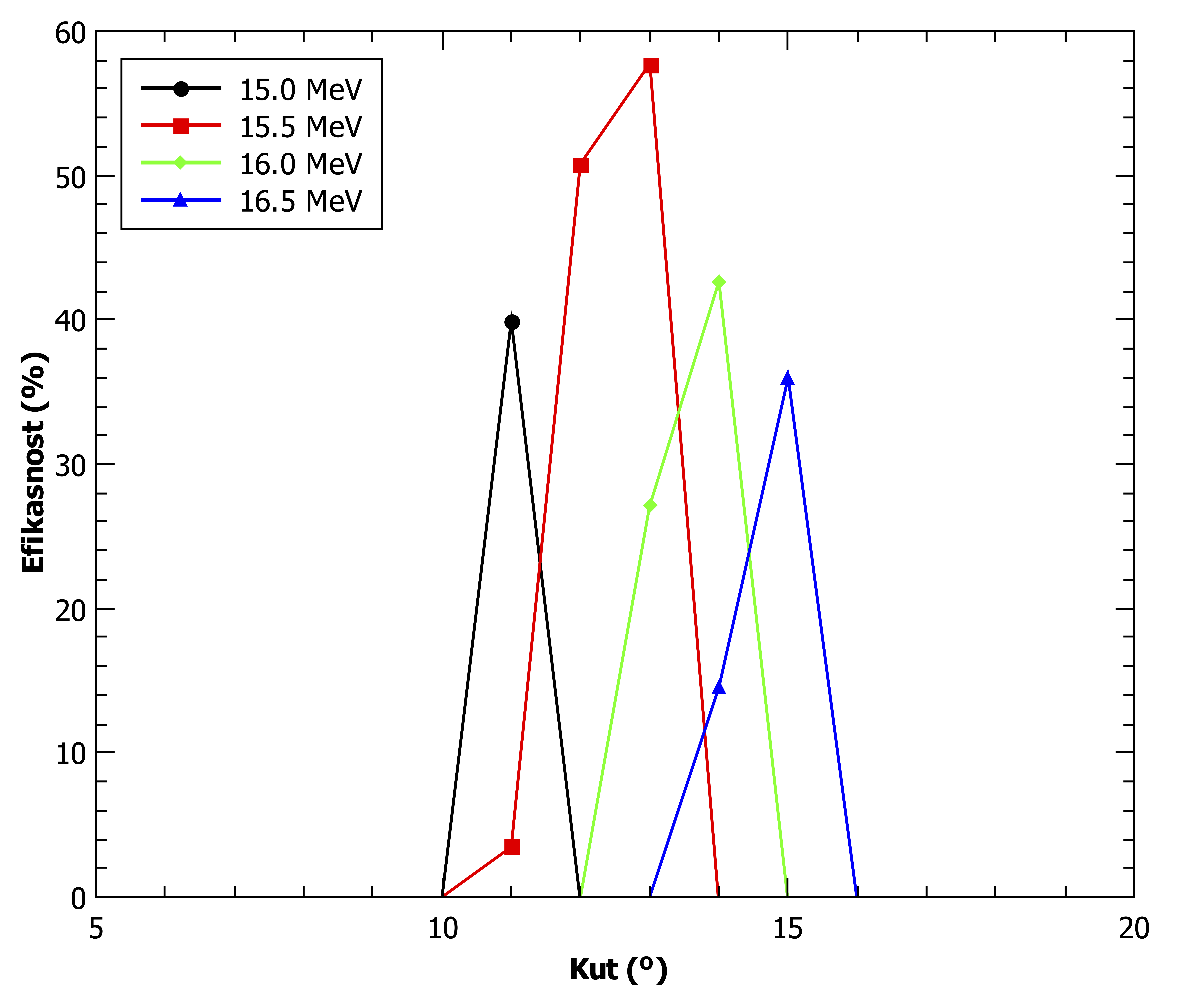 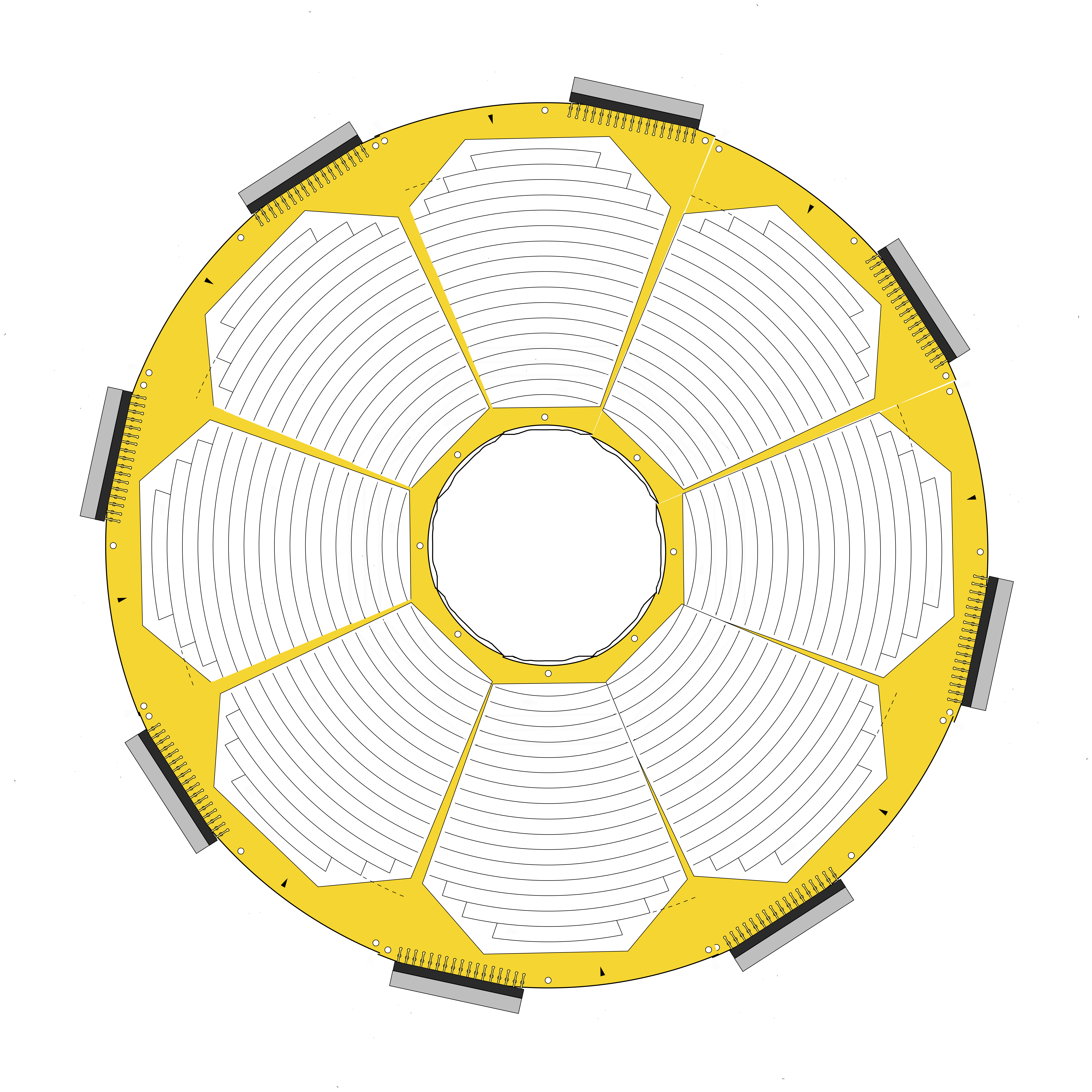 Rezultati (DISC konfiguracija):
Efikasnosti bilježenja produkata po trakicamadetektora za svaku promatranu energiju pobuđenja
Produkte raspada svake pojedine energije bilježerazličite trake na detektorima
Razmak u energijama od 0.5 MeV dobro pokrivapodručje promatranih energija
Za sve energije (osim 15.0 MeV) bilježimosve efikasne događaje 
Za energiju od 15.0 MeV samo najniža trakabilježi produkte		uhvatili vanjski rub konusa produkata
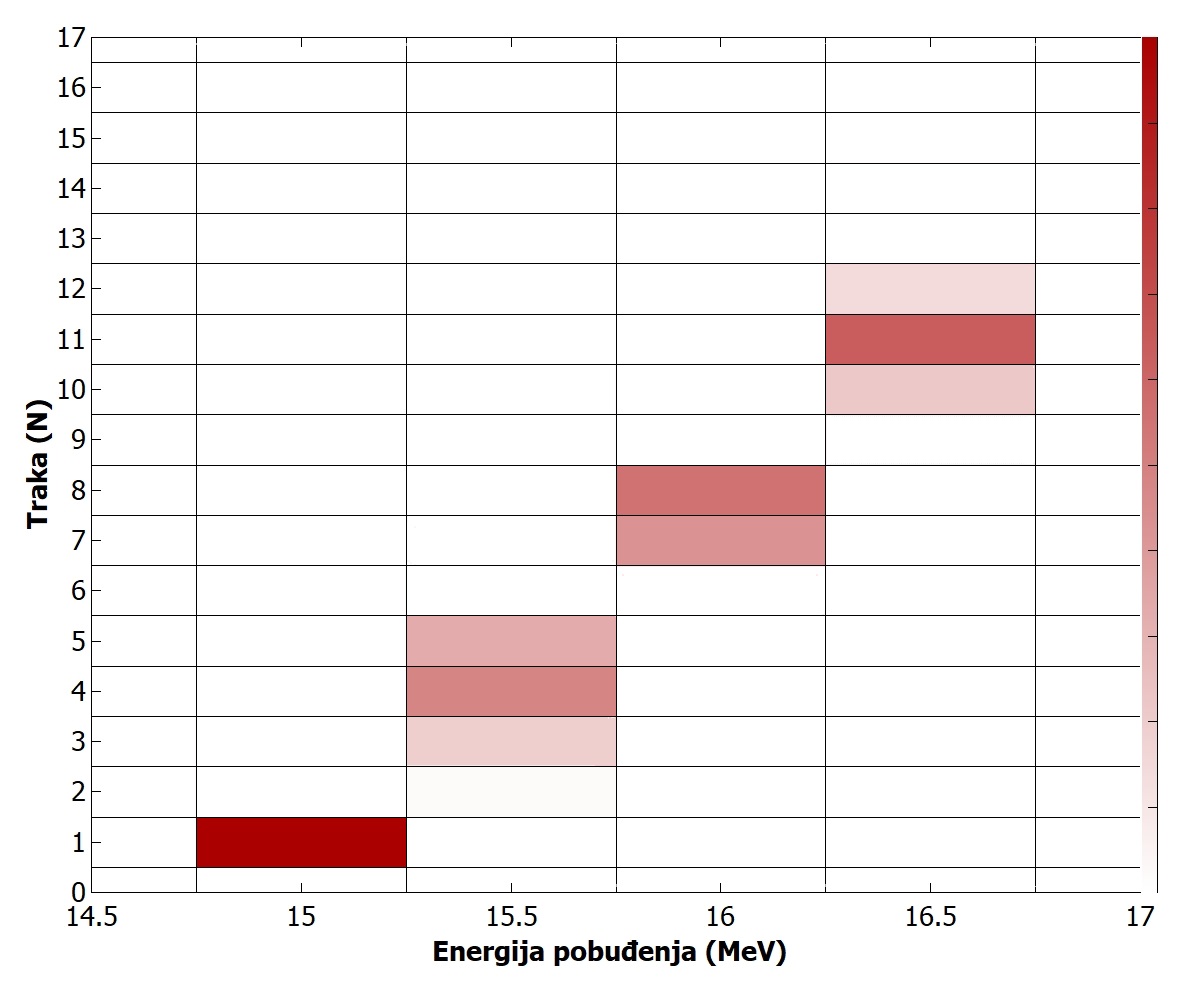 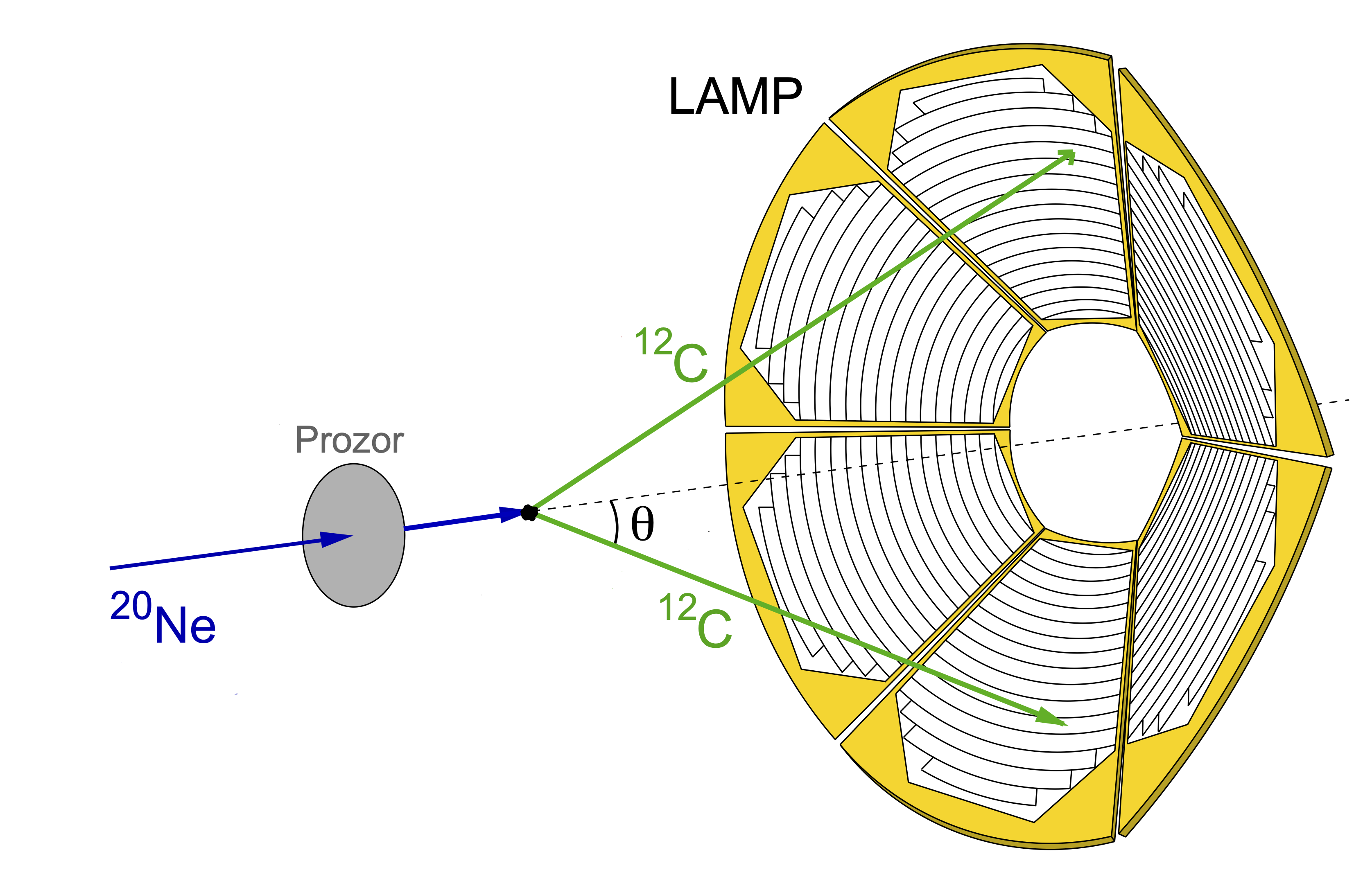 Rezultati (LAMP konfiguracija):
Veće efikasnosti i šire područje udaljenosti na koju možemo efikasno pozicionirati ovakav postav
Bilježimo i produkte raspada na en. od 14.5 MeV 
Otkrivanjem konusa produkata efikasnost raste,sa udaljavanjem rast se smanjuje i u konačniciefikasnost počne opadati
Veće energije pokazuju veću efikasnost i širepodručje efikasnih pozicija
Zanemarujemo rezonanciju na 14.5 MeV
Najoptimalnija udaljenost:	dLAMP = 43 cm
Efikasnosti na toj udaljenosti: 	ηLAMP(15.0 MeV) = 40.15 %	ηLAMP(16.0 MeV) = 44.54 %	ηLAMP(15.5 MeV) = 49.49 %	ηLAMP(16.5 MeV) = 39.81 %
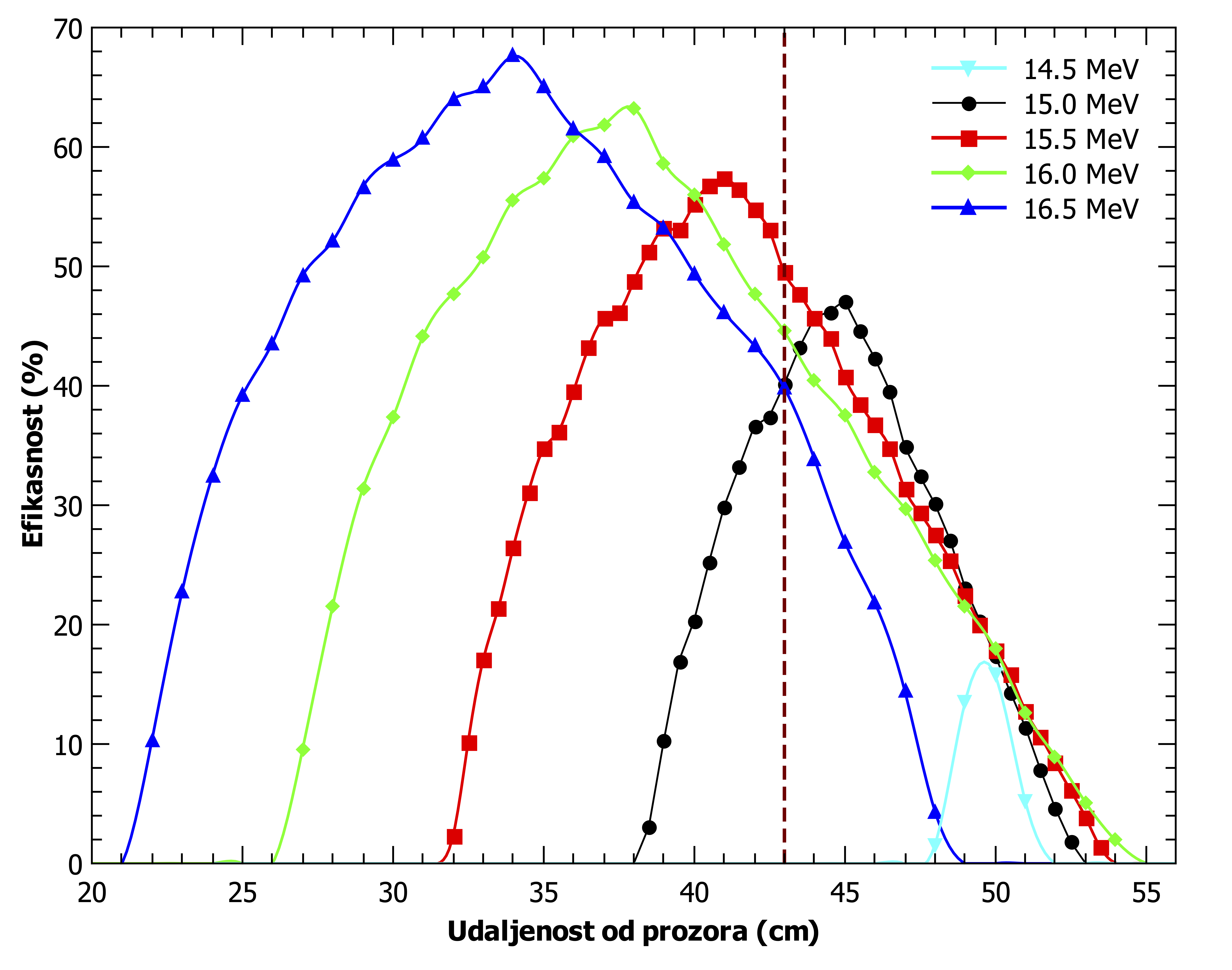 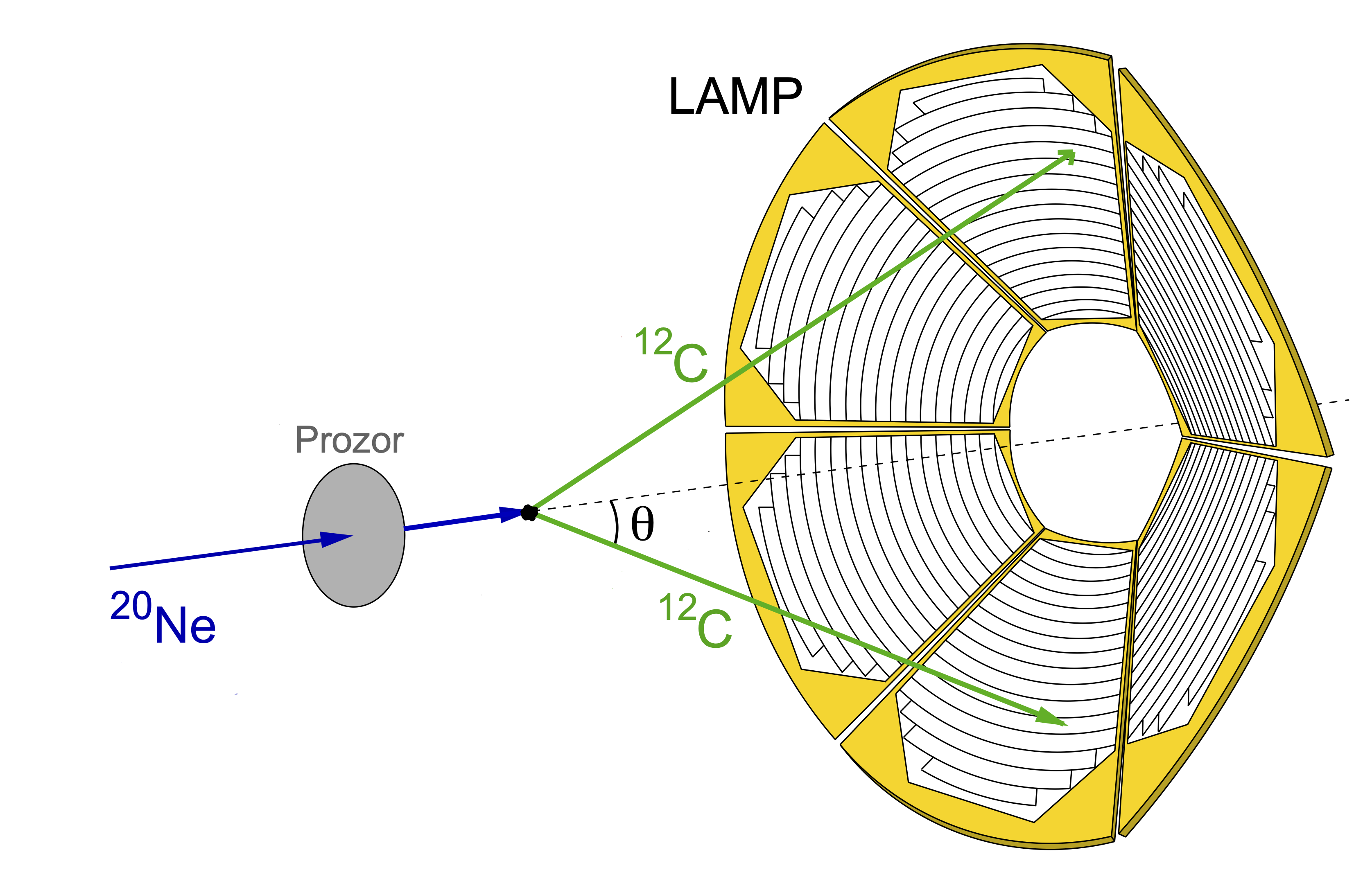 Rezultati (LAMP konfiguracija):
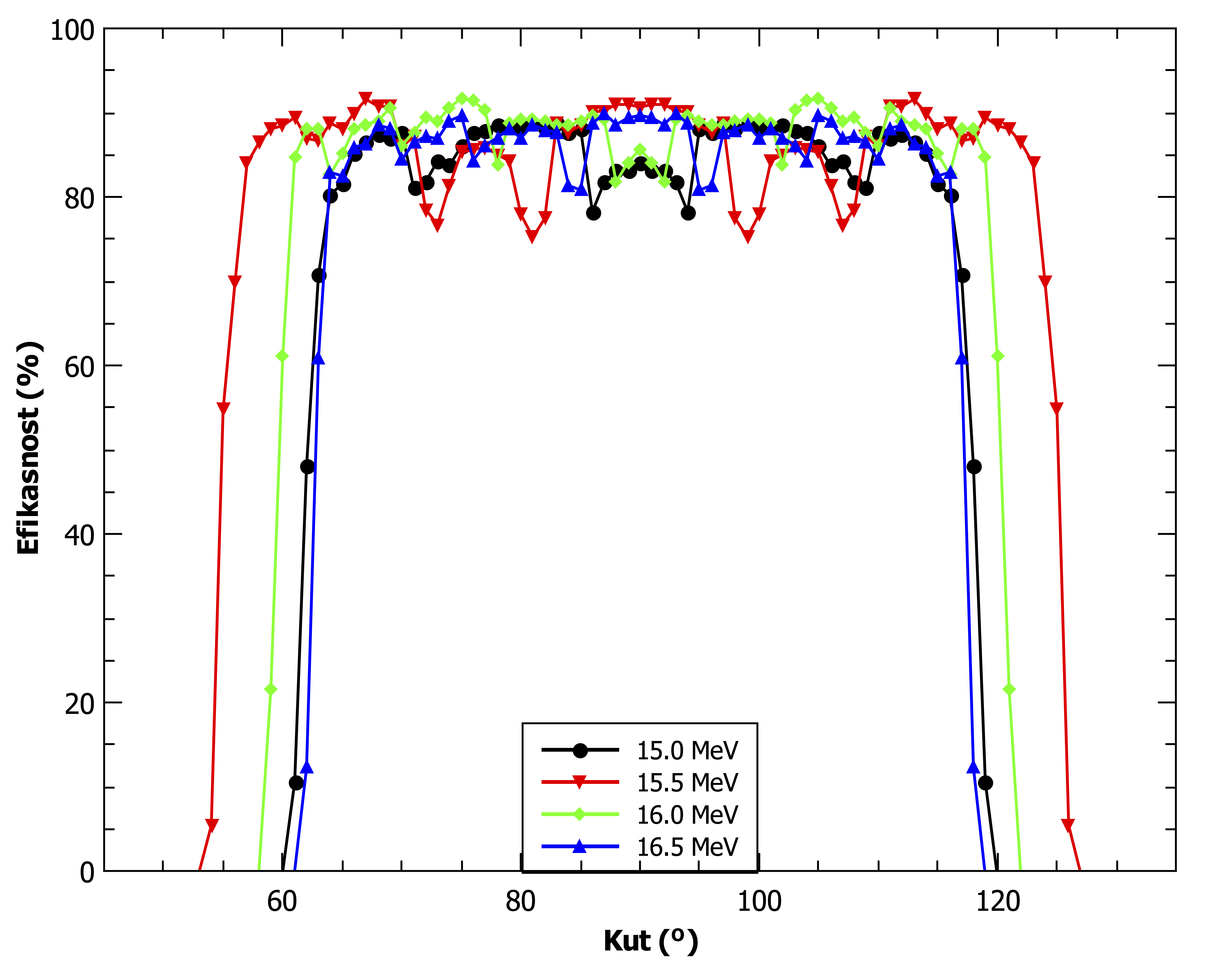 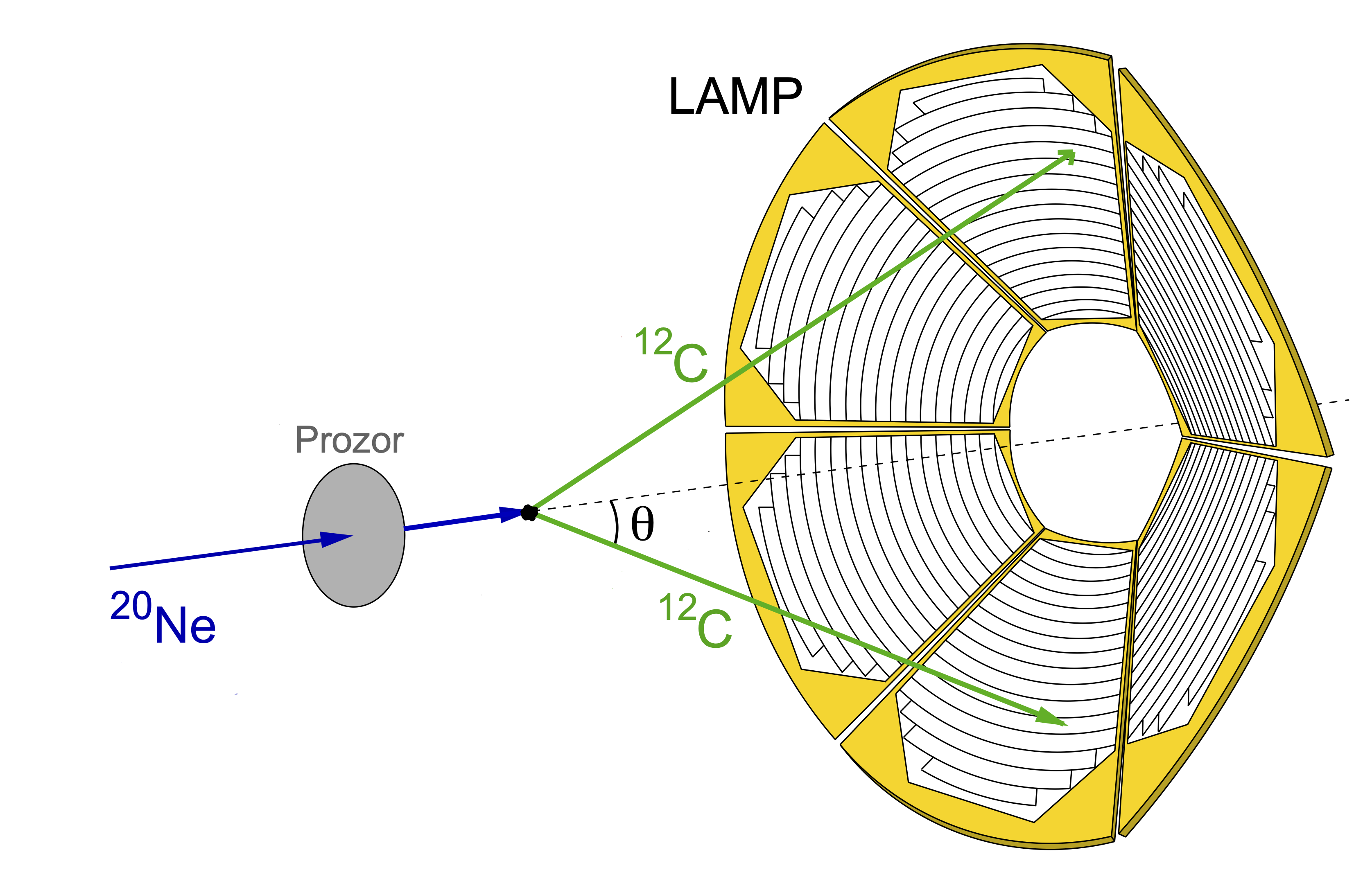 Rezultati (LAMP konfiguracija):
sužavanje područja kutova visoke efikasnosti bilježenjaprodukata  
Vrhovi maksimuma efikasnosti su međusobno smaknutiovisno o boost-u koji su imali	produkti raspada na različitim energijama	pobuđenja imaju različite impulse
Imamo veće preklapanje efikasnosti po kutovimanego za DISC konfiguraciju 	registracija signala sa različitih energija	rezonanci u istim trakicama detektora
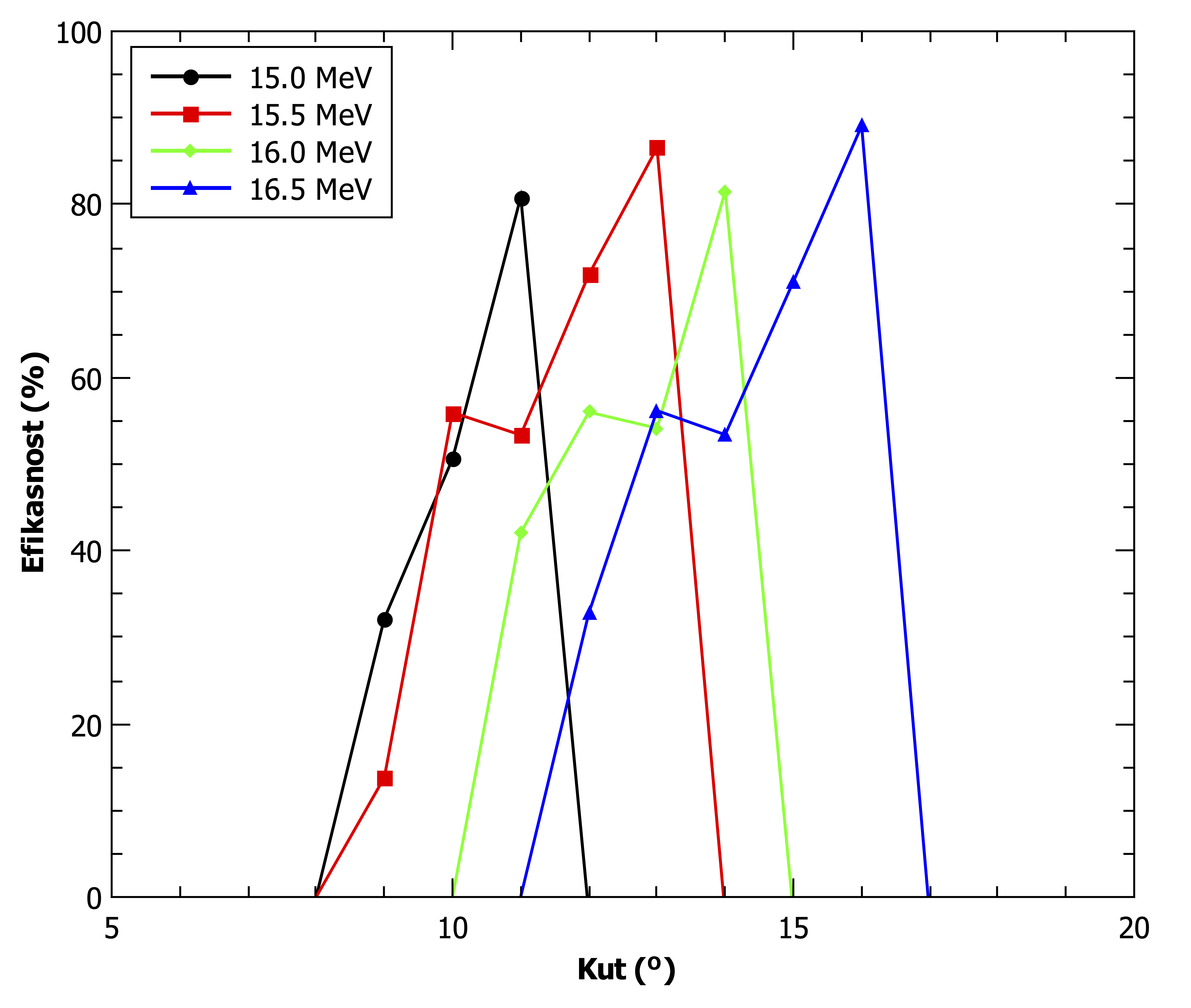 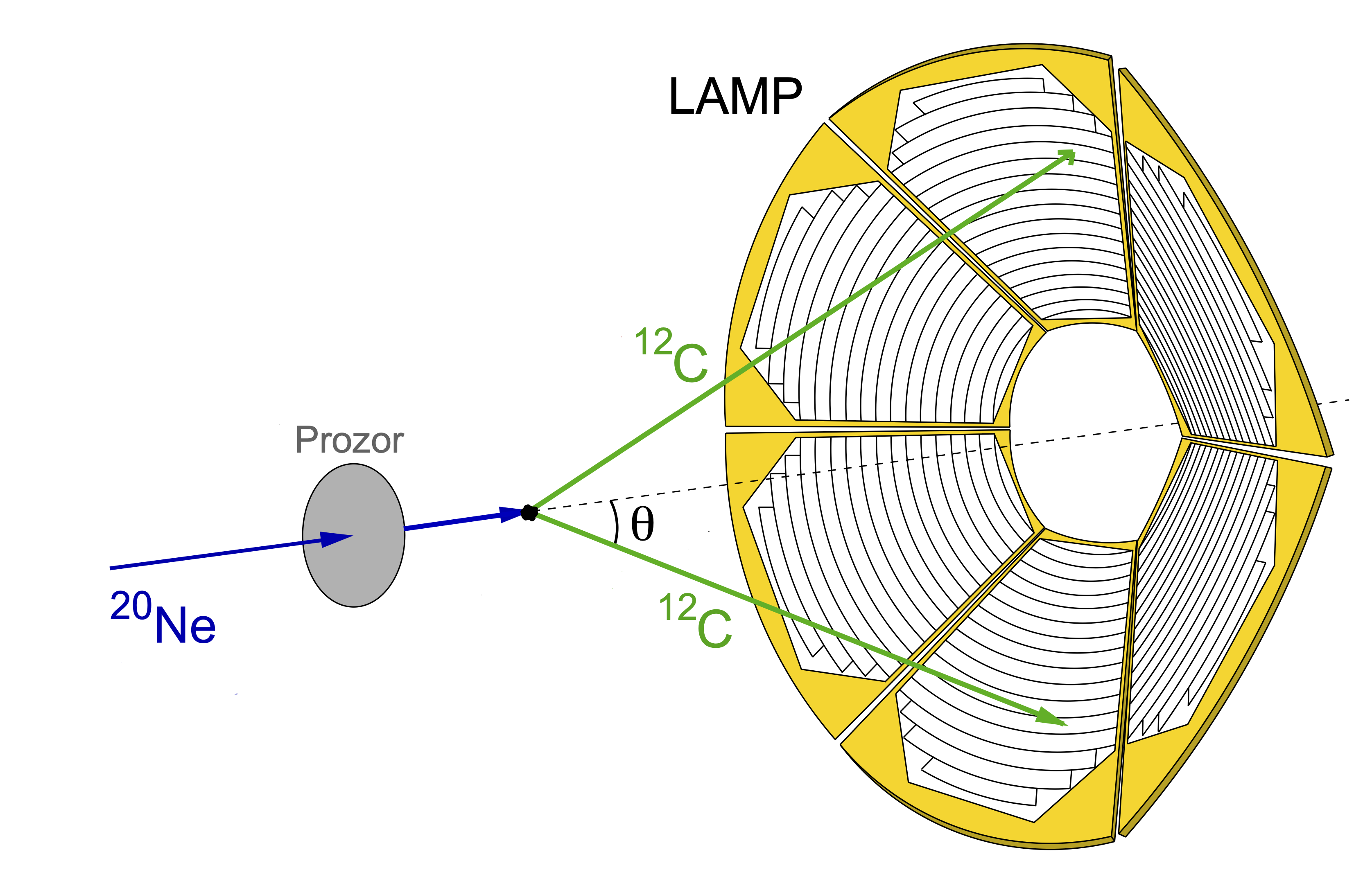 Rezultati (LAMP konfiguracija):
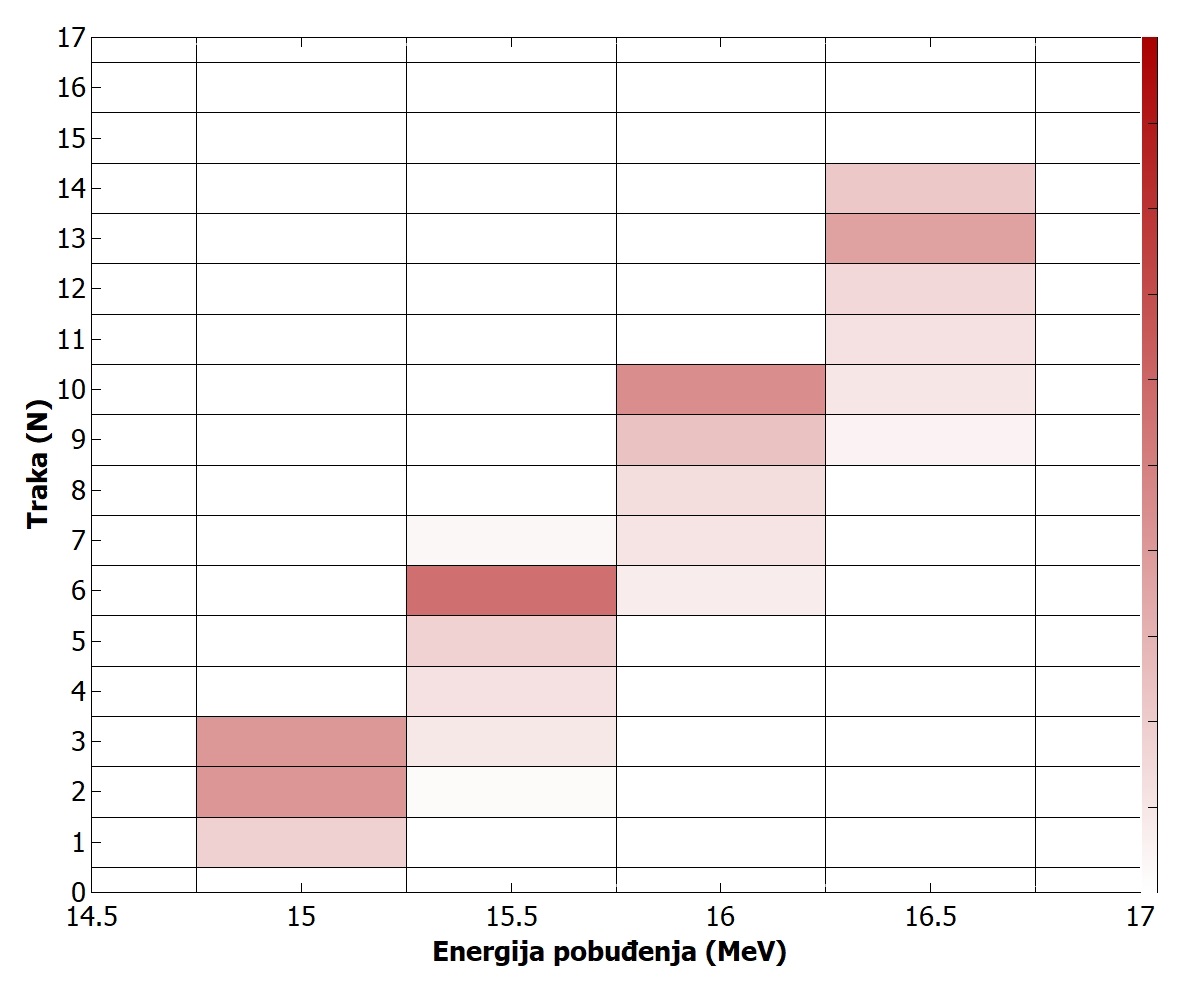 Zaključak:
Korištenjem debelih meta možemo proučavati više rezonantnih stanja sa jednim postavom
Krivim odabirom eksperimentalnog postava produkti mogu ostati nedetektirani
Potrebno je prije provođenja eksperimenta simulirati različite konfiguracije eksperimentalnih postava
Efikasnost uspješno registriranih produkata značajno ovisi o udaljenosti koju produkti moraju proći kroz metu	- 	Efikasnost se povećava kako se konus produkata otvara detektoru 	- 	Nakon što se cijeli konus otvori detektoru efikasnost se dalje smanjuje sa 			udaljenošću zbog sve većeg gubitka energije			prekid područja kutova sa efikasnom detekcijom produkata 
U laboratorijskom sustavu kutne raspodjele su pomaknute i razmaknute
U efikasnijoj LAMP konf. distribucije kutova po energijama se međusobno više preklapaju,dok se trakice koje bilježe najdominantniji dio produkata ipak ne preklapaju 
U najnižoj traki bilježimo detekcije u obje konfiguracije:	moguć prolazak produkata kroz otvor
Zaključak:
Literatura: